СООБЩАЮЩИЕ СОСУДЫ
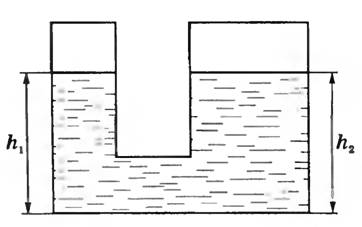 Работу выполнила ученица 7 класса «Б» Журих Олеся.
Сообщающий сосуд
Общее понятие
Сообщающимися называют сосуды, имеющие между собой канал, заполненный жидкостью. Наблюдения показывают, что в сообщающихся сосудах любой формы однородная жидкость всегда устанавливается на одном уровне.
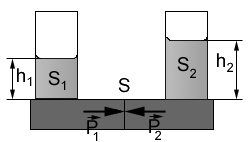 Формула
В сообщающихся сосудах, содержащих разные жидкости, высота столба с меньшей плотностью будет больше высоты столба с меньшей плотностью.
Доказательство:
 По закону Паскаля  p1=p2,  где p1=gρ1h1,       p2=gρ2h2 ,
 следовательно      gρ1h1=gρ2h2,    т.е       h1:h2=ρ2:ρ1.
Закон сообщающих сосудов
Закон сообщающихся сосудов — один из законов гидростатики, гласящий, что в сообщающихся сосудах уровни однородных жидкостей, считая от наиболее близкой к поверхности земли точки, равны.
Сообщающие сосуды в природе
С природными сообщающимися сосудами человек встречается с давних пор: сообщающимися сосудами больших размеров являются водонасыщенные пласты горных пород с системой колодцев, играющих роль отдельных колен природной гидродинамической системы.
Применение
1. Артезианский колодец.

    Действие артезианского колодца основано на принципе сообщающихся сосудов. Местоположение скважины колодца выбирают в самой нижней точке ландшафта, по которому текут подземные воды. По принципу сообщающихся сосудов вода начинает подниматься по скважине.
Применение
2. Природный сообщающийся сосуд

    На материках существуют участки, расположенные ниже уровня моря. Моря и находящиеся на одном уровне с ними низменности суши образуют сообщающиеся сосуды. Вода пытается выровнять уровни в двух сосудах, вот почему в областях, расположенных ниже уровня моря, очень сыро. Мертвое море является самым низким участком суши (392 м ниже уровня мирового океана).
СПАСИБО ЗА ВНИМАНИЕ )))